Федеральное государственное  бюджетное образовательное учреждение высшего образования «Красноярский государственный медицинский университет имени профессора В.Ф. Войно-Ясенецкого» Министерства здравоохранения  Российской ФедерацииФармацевтический колледжОтделение «Фармация»
Дневник
 производственной практики
Выполнил: Мальцев М.В. 
Студент группы 204-11
Проверил: Тюльпанова М.В.
Красноярск 2019
Тема «Знакомство со структурой аптечной организации»
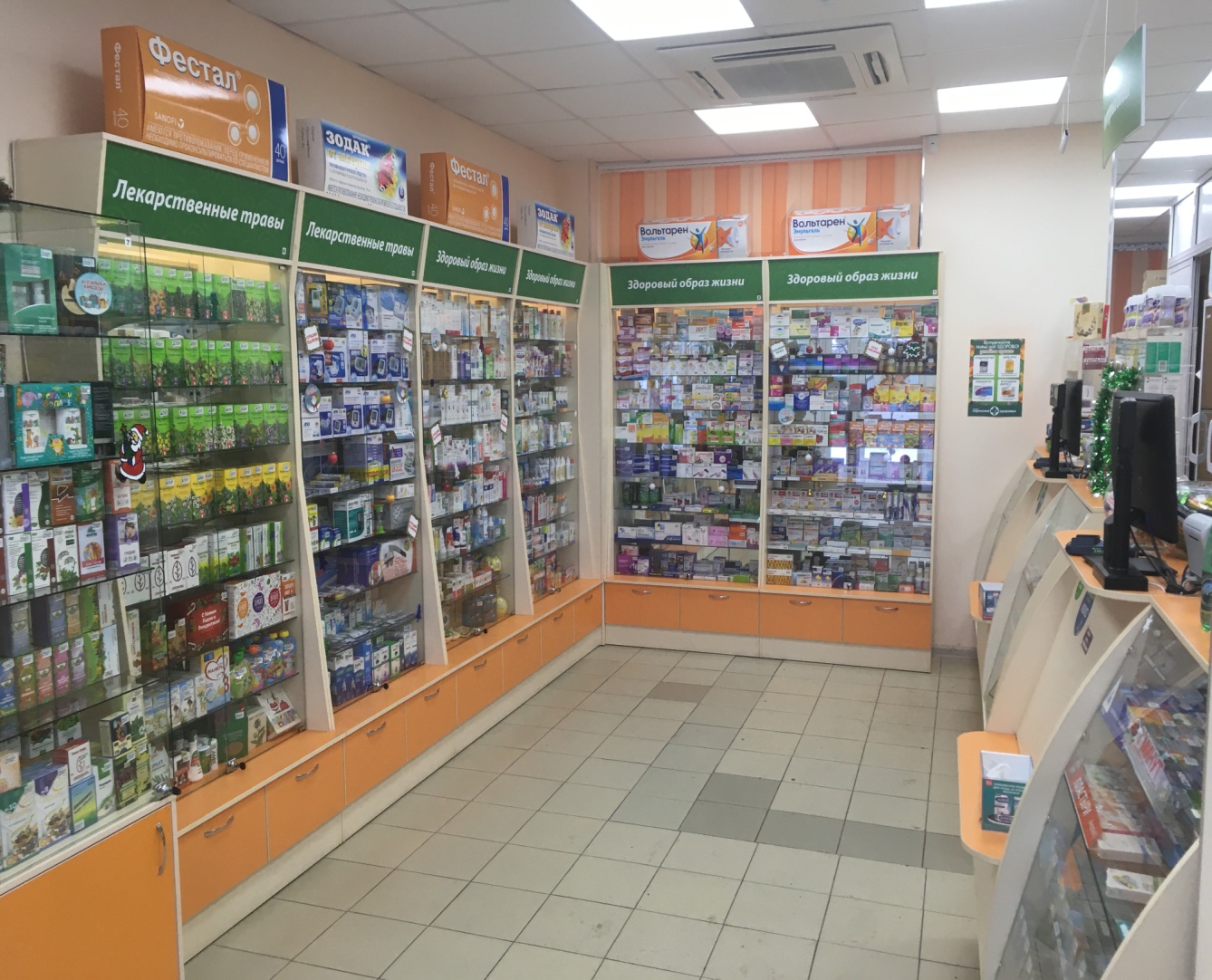 Рабочее место фармацевта и информационный стенд для посетителей
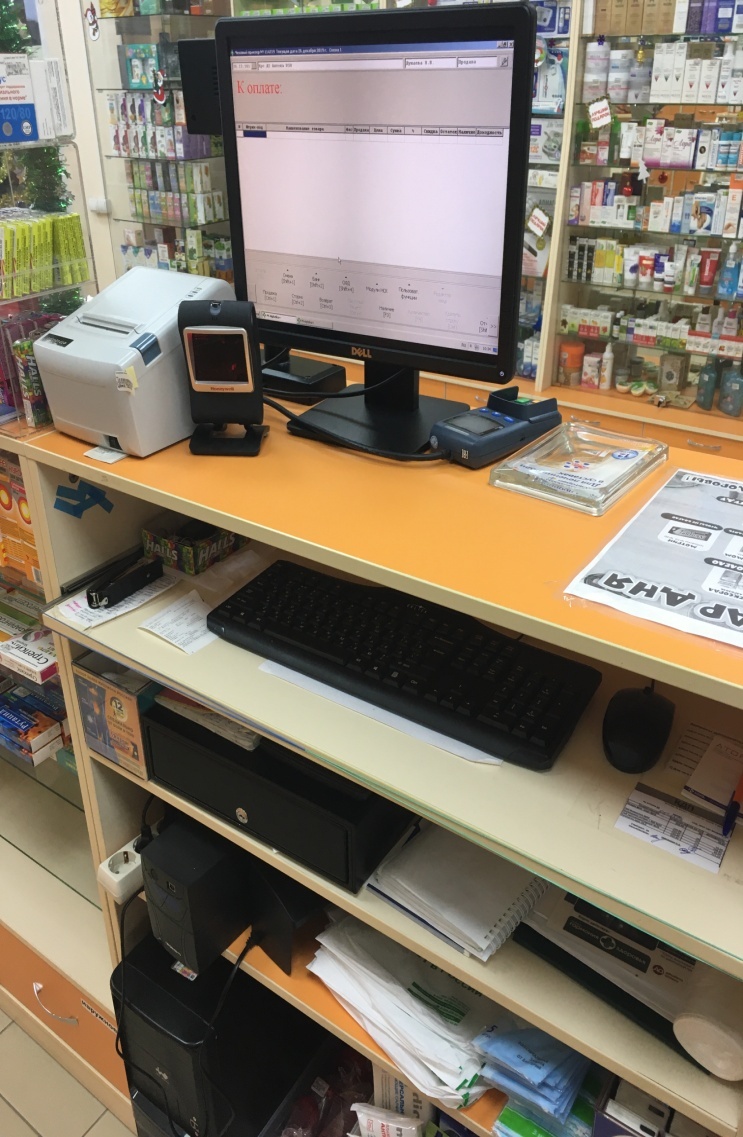 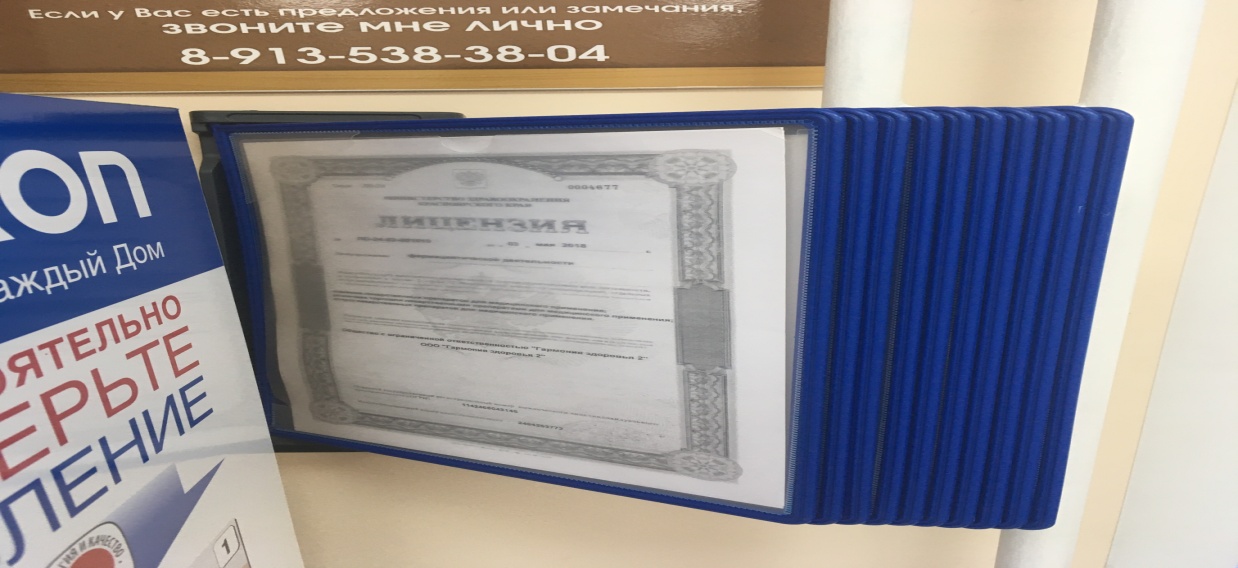 Тема «Санитарный режим в аптечной организации»
Санузел
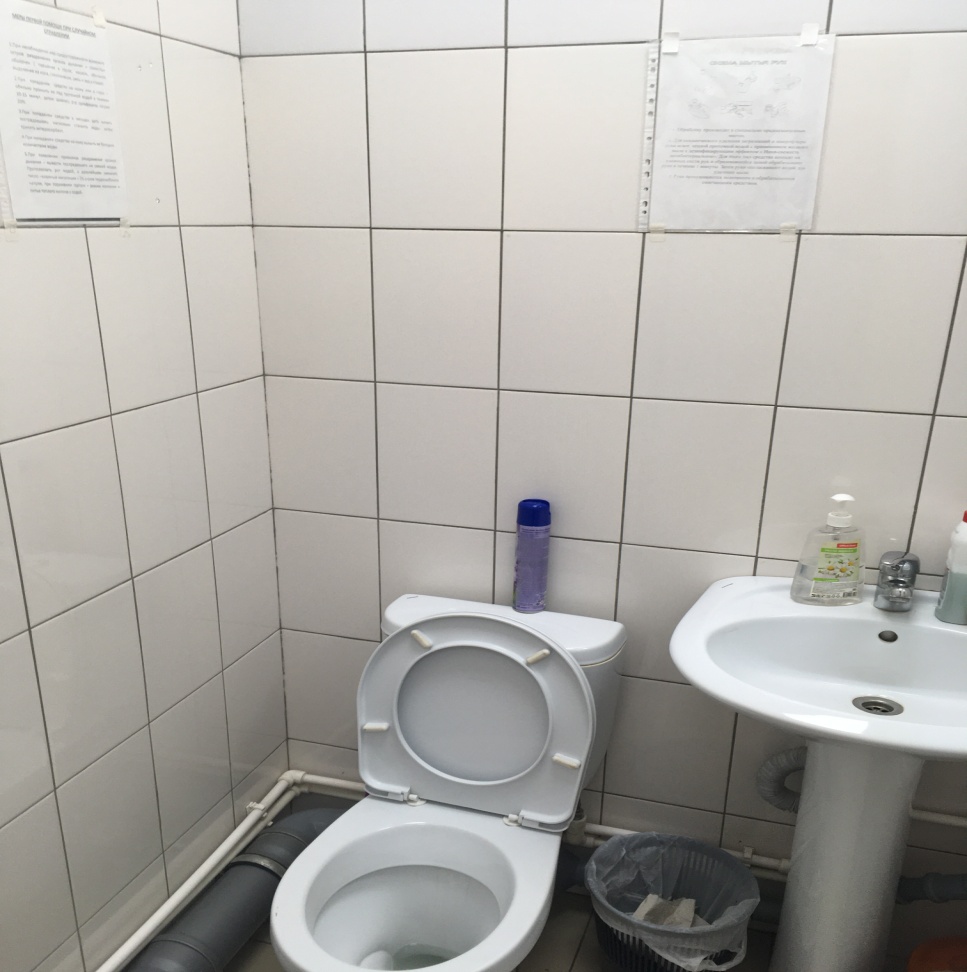 Уборочный инвентарь
Очищающее от грязи устройство при входе в аптеку
Комната отдыха персонала
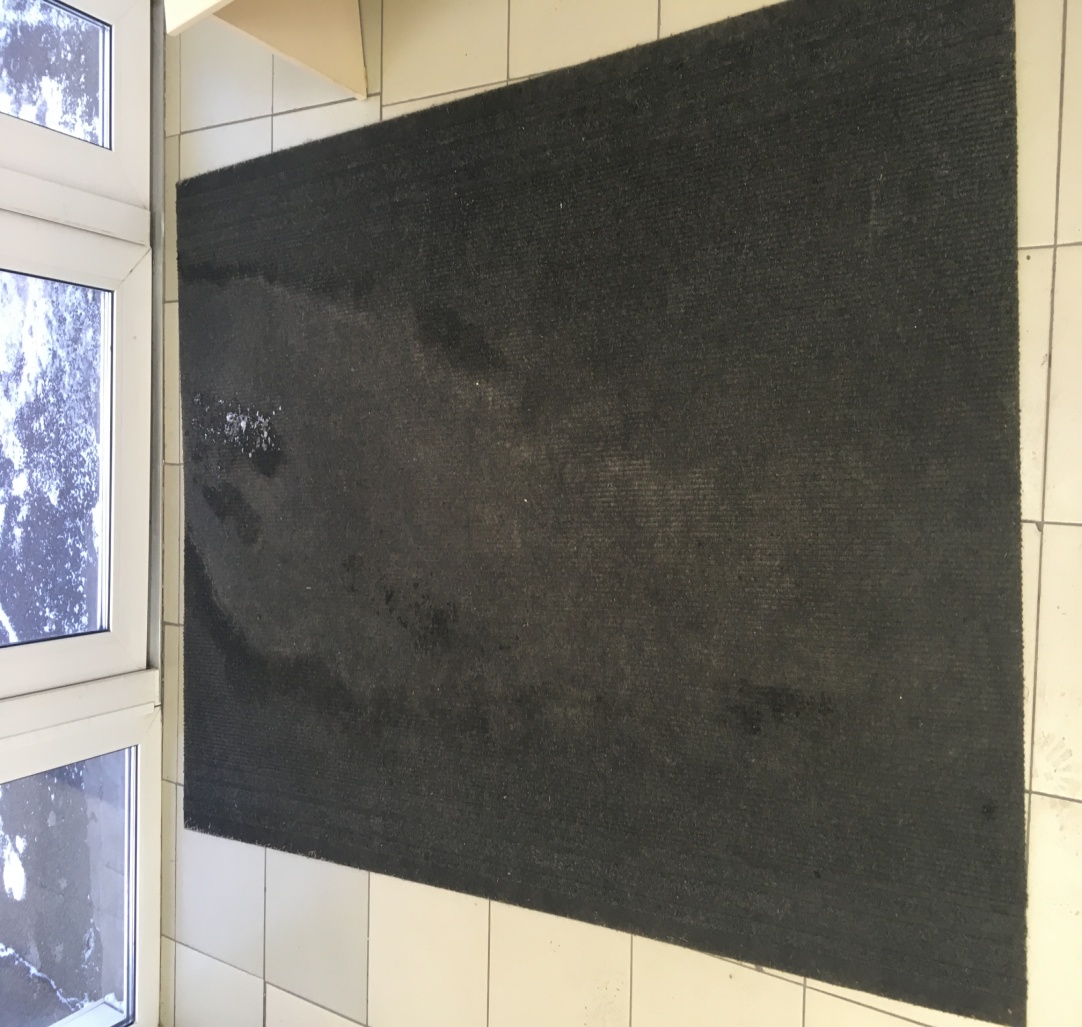 Тема «Организация хранения товаров аптечного ассортимента»
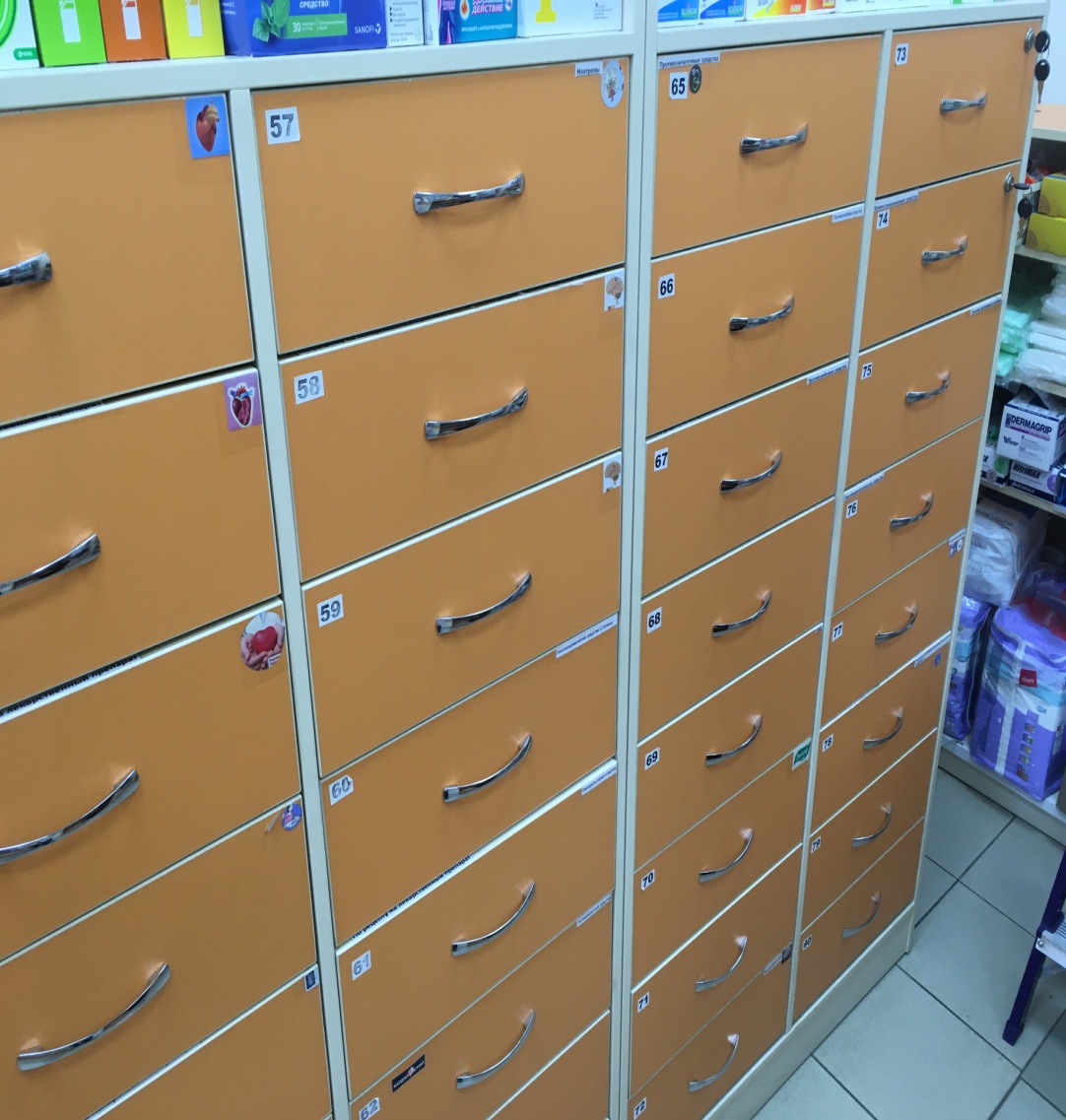 Шкафы для хранения перевязочного материала и резиновых изделий
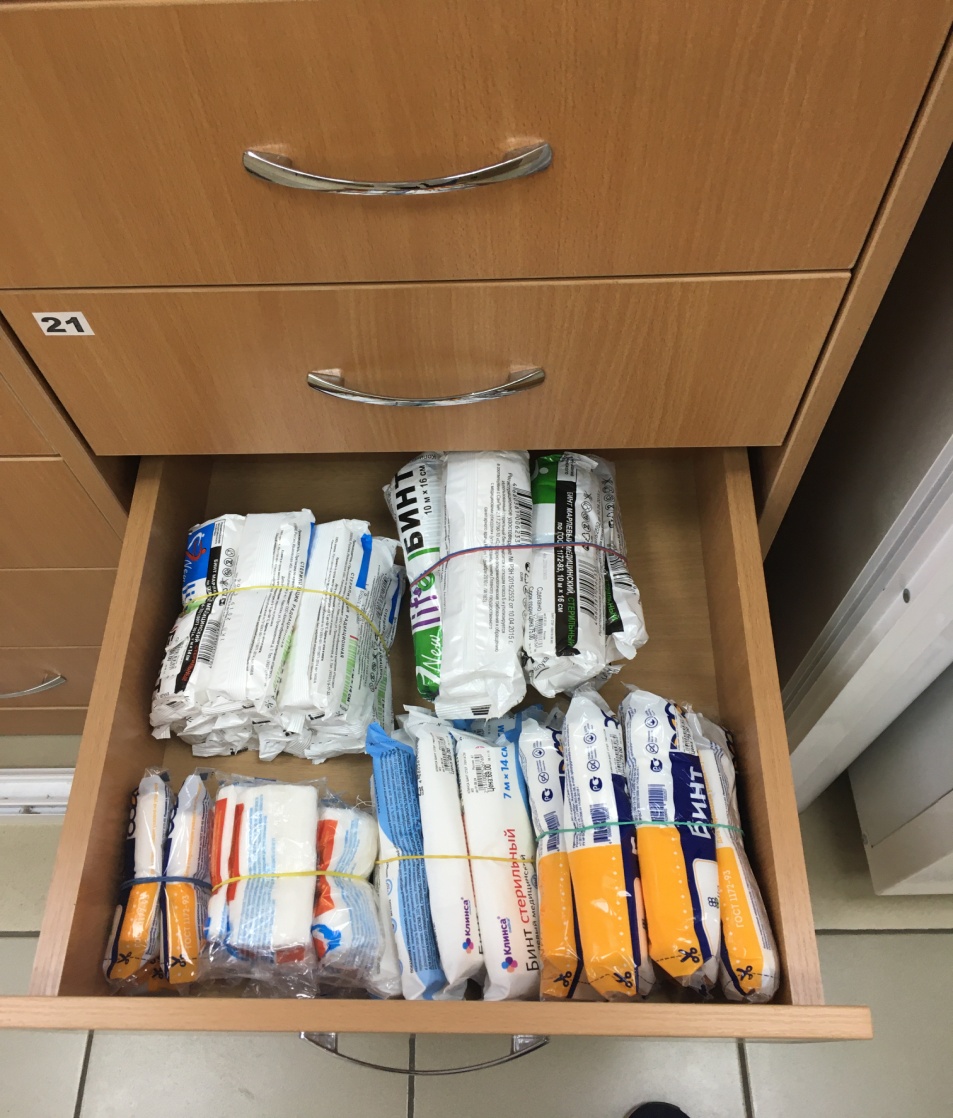 Шкафы для лекарственного растительного материала и парафармацевтической продукции
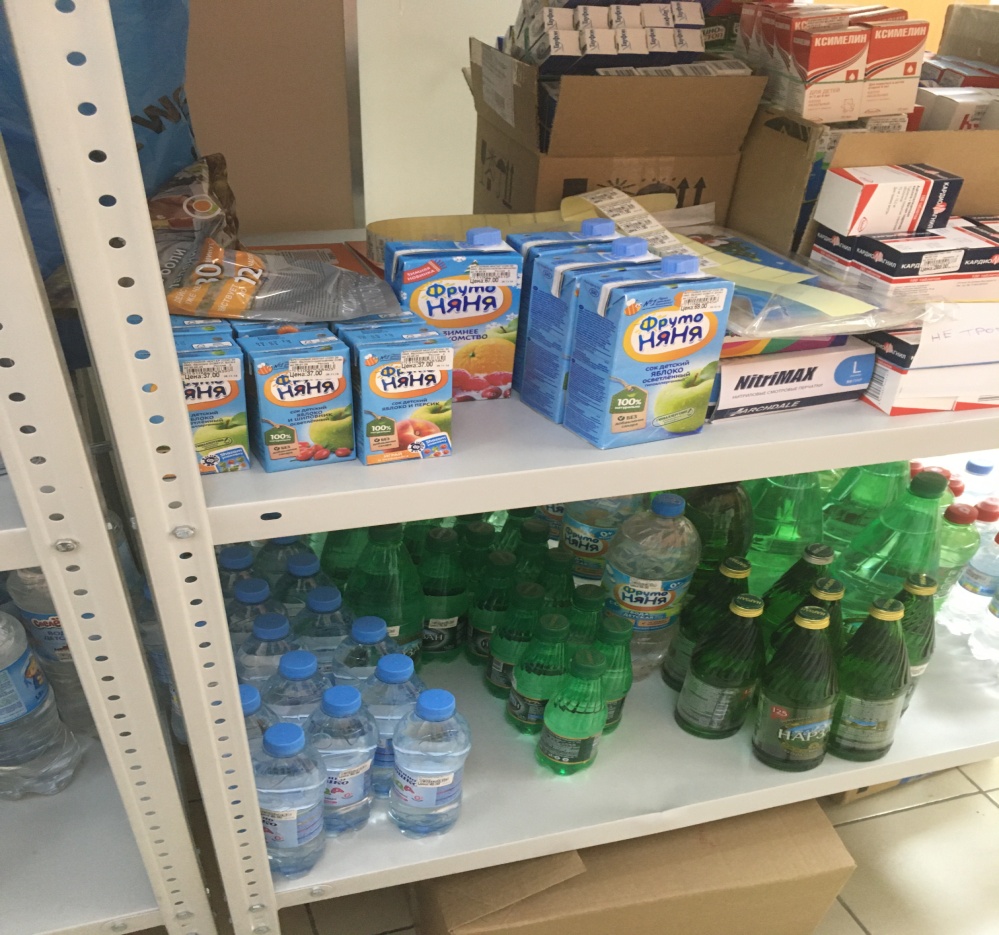 Шкафы для хранения наружных лекарственных препаратов, внутренних лекарственных препаратов и лекарственных препаратов для инъекций
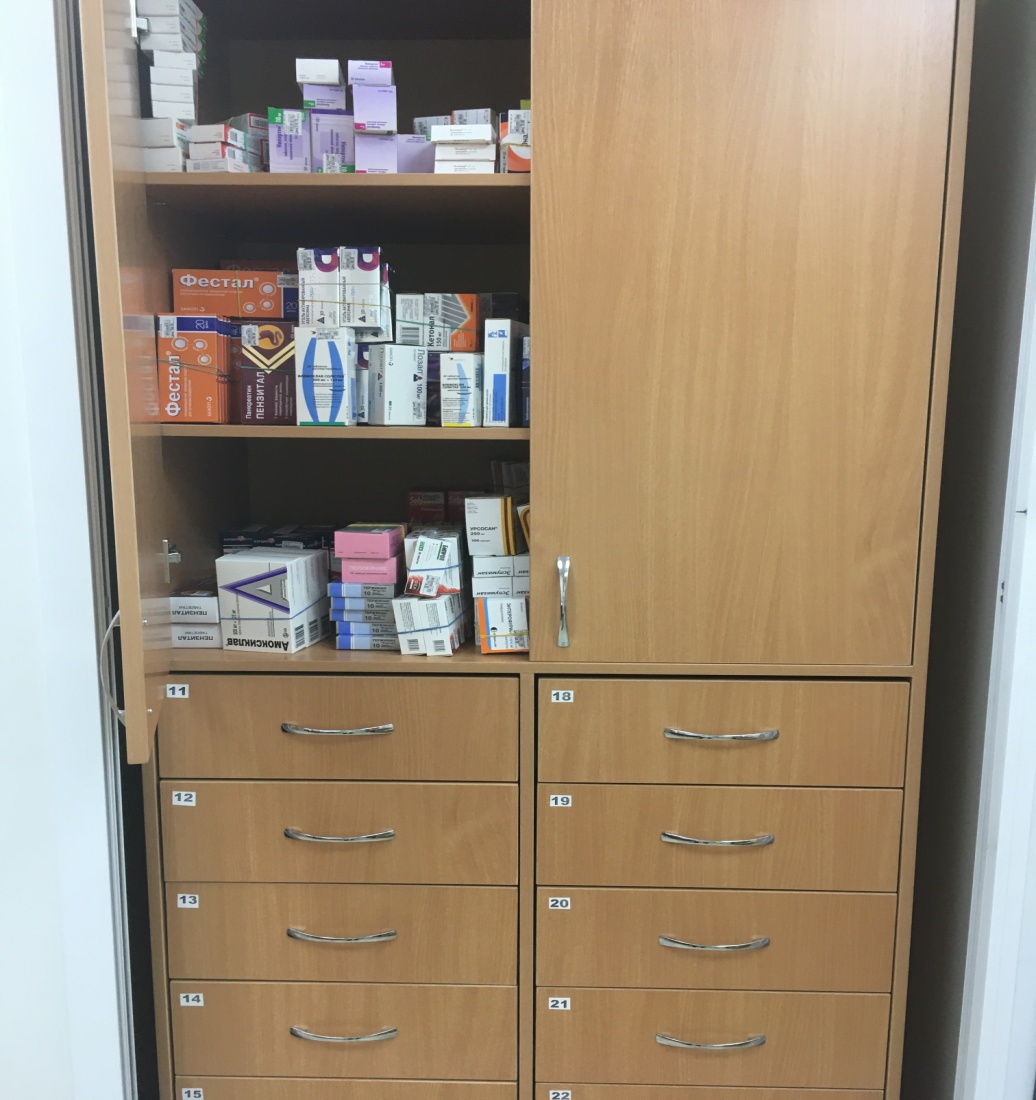 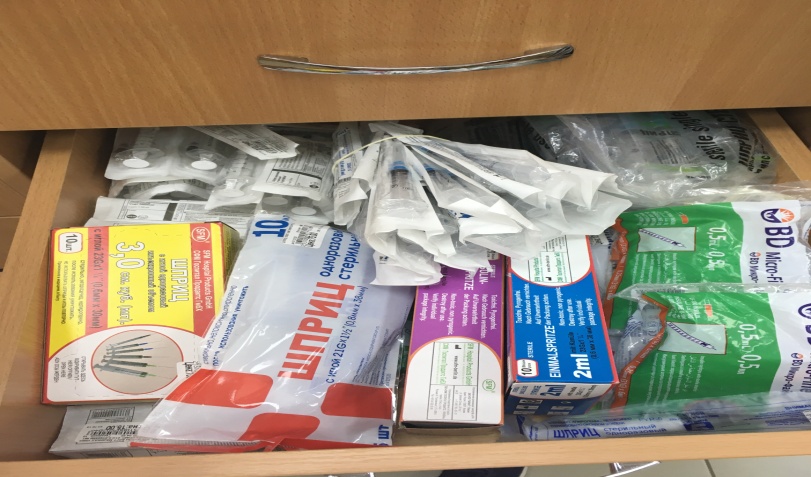 Помещения для хранения аптечных товаров и холодильники
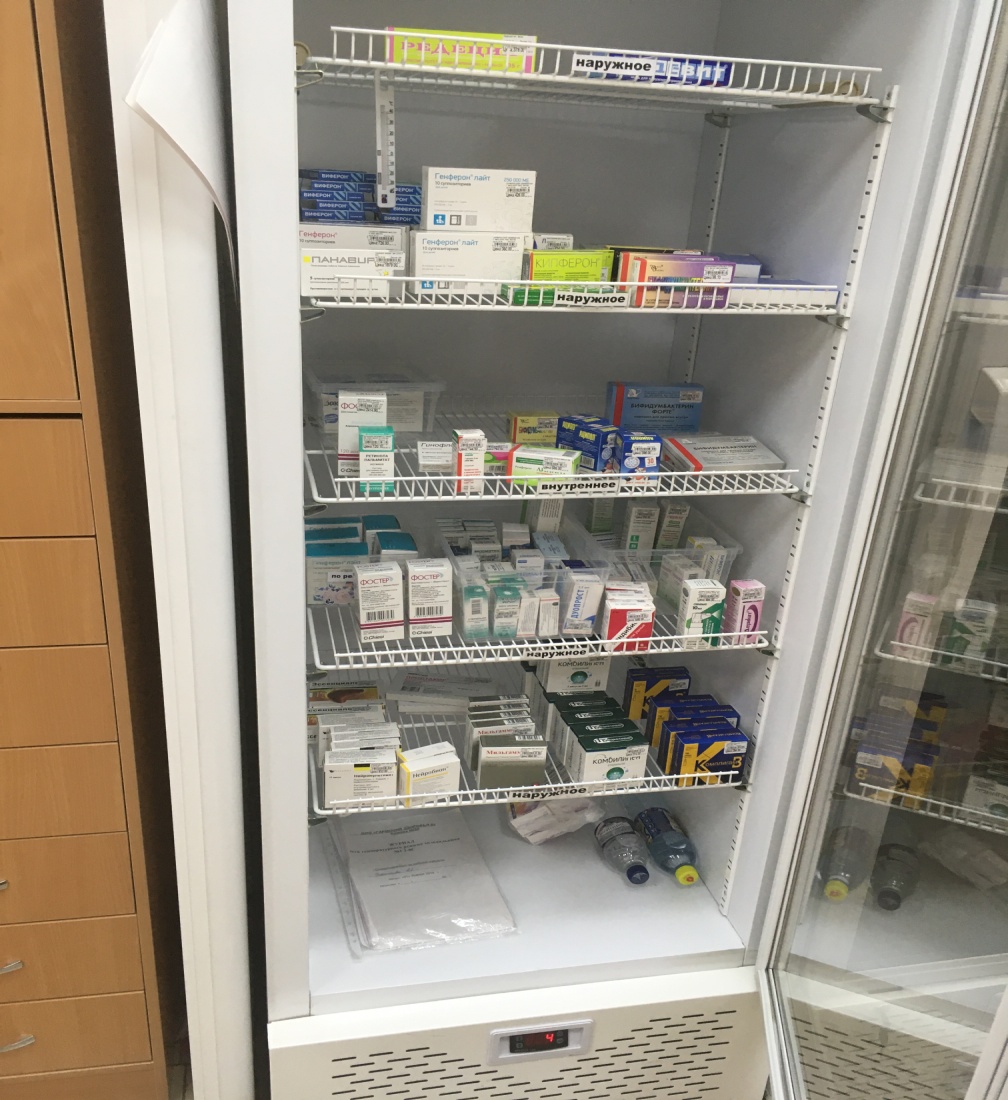 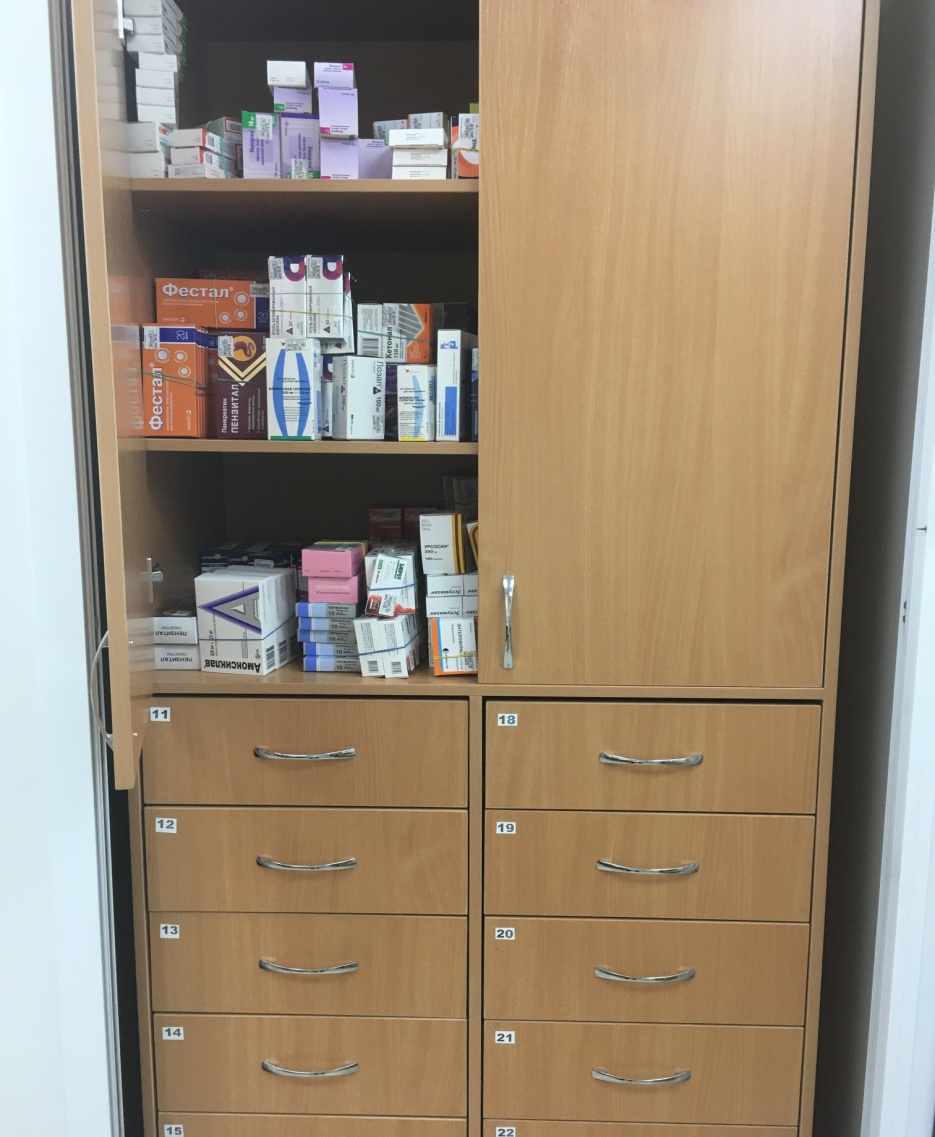 Шкафы для хранения огнеопасных веществ, карантинные зоны и зоны для хранения фальсифицированных, недоброкачественных, контрафактных ЛП а также ЛП с истёкшим сроком годности
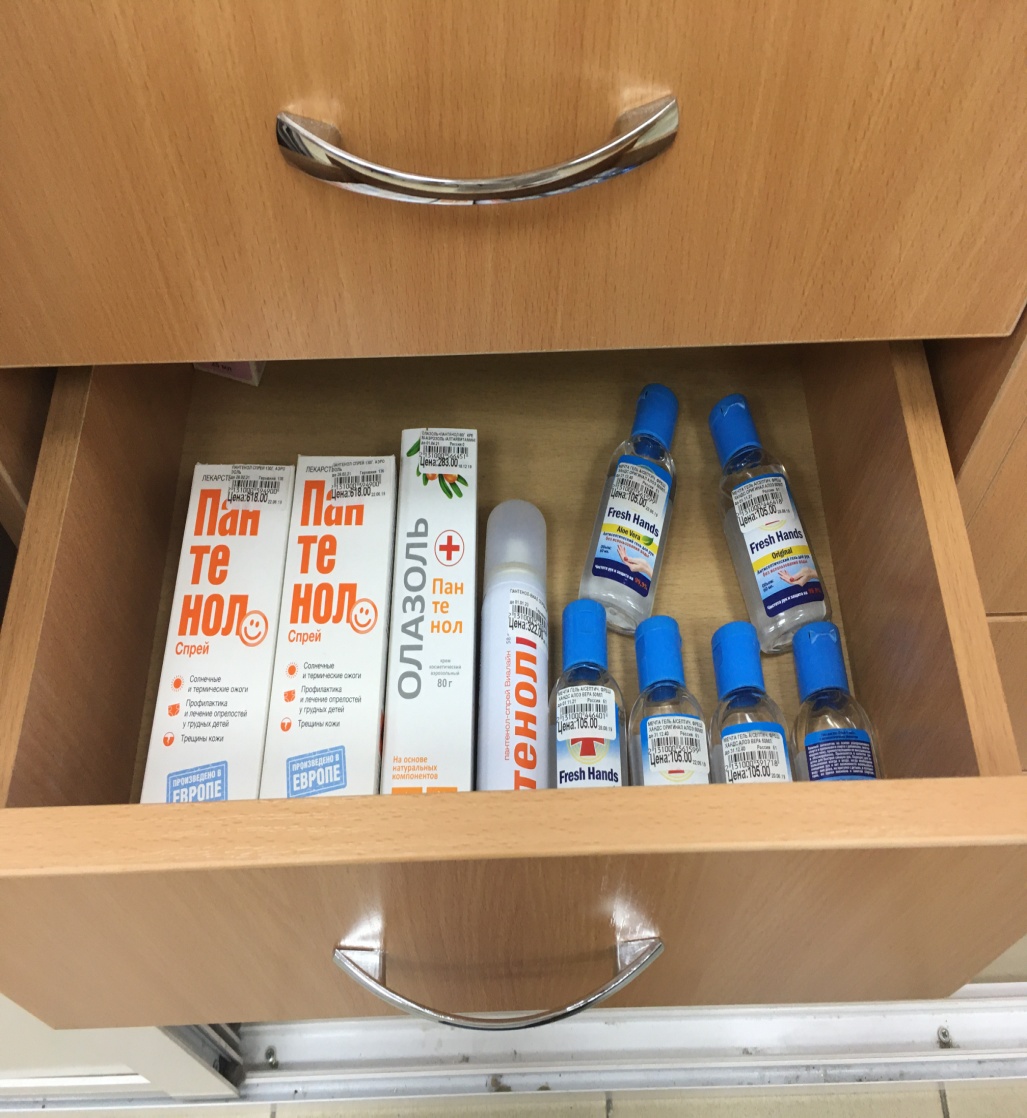 Спасибо за внимание